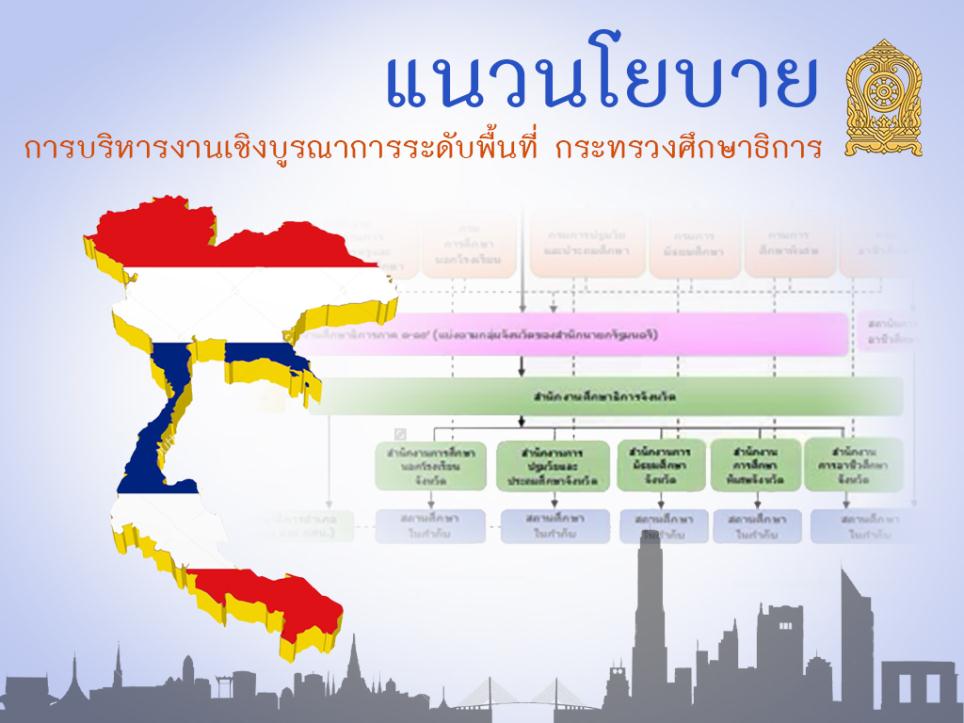 บรรยายโดย  พันเอก ณัฐพงษ์  เพราแก้ว
                เลขานุการรัฐมนตรีว่าการกระทรวงศึกษาธิการ
ยุทธศาสตร์การศึกษาของกระทรวงศึกษาธิการ
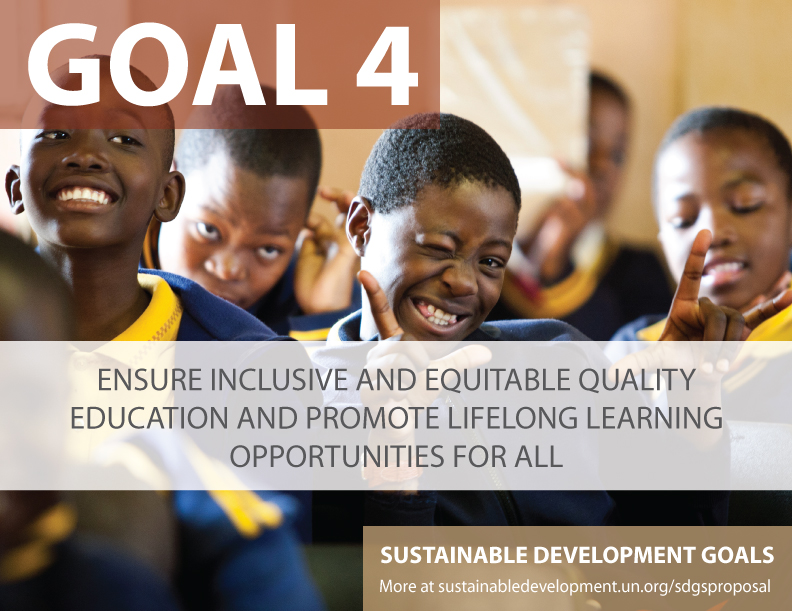 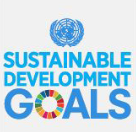 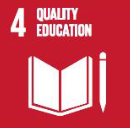 “ต้องจัดการศึกษาที่มีคุณภาพอย่างครอบคลุมและเป็นธรรม และต้องส่งเสริมโอกาสในการเรียนรู้ตลอดชีวิต”
4
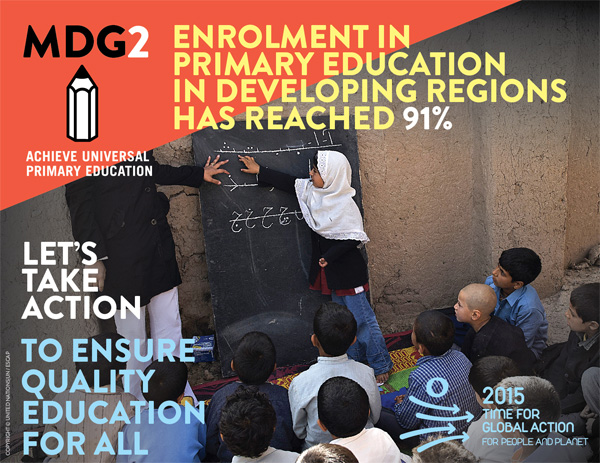 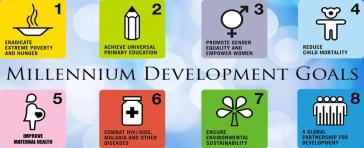 5
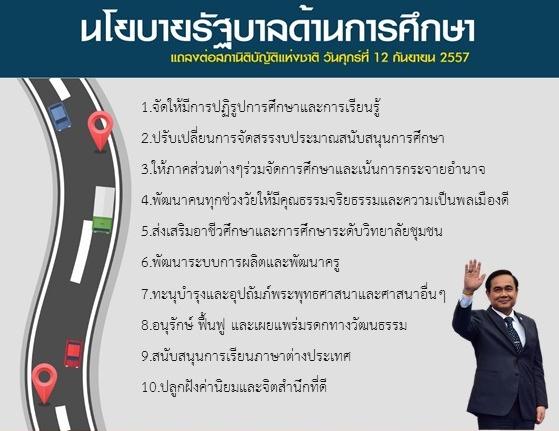 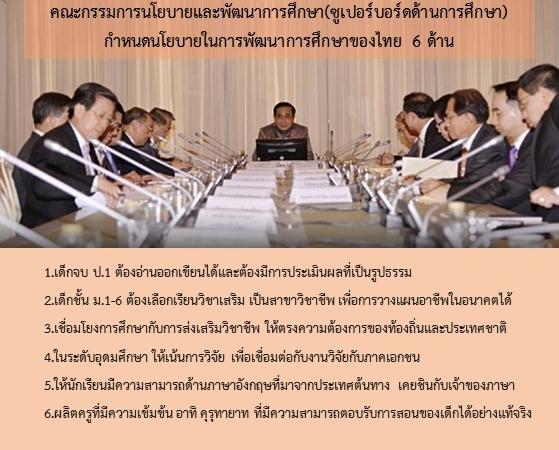 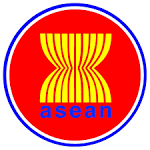 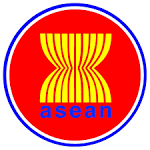 8
ทักษะของเด็กในศตวรรษที่ 21
ทักษะด้านการคิดอย่างมีวิจารณญาณ และทักษะในการแก้ปัญหา
(Critical Thinking and Problem Solving)
3R x 8C
ทักษะด้านการสร้างสรรค์ และนวัตกรรม
(Creativity and Innovation)
Reading
ทักษะด้านความเข้าใจต่างวัฒนธรรมต่างกระบวนทัศน์
(Cross-cultural Understanding)
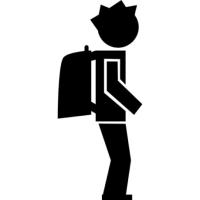 ทักษะด้านความร่วมมือ การทำงานเป็นทีม และภาวะผู้นำ
(Collaboration, Teamwork and Leadership)
Writing
ทักษะด้านการสื่อสาร สารสนเทศ และรู้เท่าทันสื่อ
(Communications, Information, and Media Literacy)
Arithmetic
ทักษะด้านคอมพิวเตอร์ และเทคโนโลยีสารสนเทศและการสื่อสาร
(Computing and ICT Literacy)
ทักษะอาชีพ และทักษะการเรียนรู้
(Career and Learning Skills)
ความมีเมตตากรุณา (Compassion)
(วินัย, คุณธรรม, จริยธรรม ฯลฯ)
ประเด็นปัญหาของการศึกษาไทย
การเรียนภาษาอังกฤษขาดมาตรฐาน
เนื้อหาไม่สอดคล้องกับบริบทของสังคมที่เปลี่ยนแปลง
ผลสัมฤทธิ์ต่ำ
ขาดระเบียบวินัย
เด็กเครียด
งานวิจัยไม่สามารถนำไปใช้งานได้จริง
ขาดกำลังแรงงานสายวิชาชีพ
เด็กไม่มีความสุขกับการเรียน
ภาระงานเยอะ
เด็กเรียนเยอะ
กระบวนการเรียนรู้ไม่พัฒนาทักษะเด็ก
ครูไม่ครบชั้น 
สอนไม่ตรงเอก
หลักสูตรและกระบวนการเรียนรู้
มาตรฐานฝีมือยังไม่เป็นที่ยอมรับจากสถานประกอบการ
ครูขาดขวัญ
และกำลังใจ
ครู
การผลิต พัฒนากำลังคนและงานวิจัย
ครูไม่เก่ง
การผลิตบัณฑิต
ในสาขาวิชาที่ไม่เป็นไปตามความต้องการของประเทศ
ขาดการ
บูรณาการ
การบริหารจัดการ
การประเมิน
และการพัฒนามาตรฐานการศึกษา
การกระจายอำนาจ
การประเมินครู
การประเมินสถานศึกษา
การกำกับดูแลขาดประสิทธิภาพ
ICT เพื่อการศึกษา
ระบบการศึกษาต่อในแต่ละระดับ
ประเมินผลสัมฤทธิ์ของผู้เรียน
ขาดความเสถียร
ไม่ได้นำข้อมูลมาใช้ในการตัดสินใจ
ระบบงบประมาณ
ที่ไม่สอดคล้องต่อการดำเนินงาน
ไม่ทันสมัย
ผลิตแต่ไม่เผยแพร่และนำไปใช้
ขาดการบูรณาการ
ไม่ทั่วถึง
ทับซ้อน
ตัวเลขที่แสดงว่าเด็กไทยเรียนเยอะ
จำนวนชั่วโมงเรียนต่อปี ของนักเรียนในระดับอายุต่างๆ (ข้อมูลจาก UNESCO)
ผลการจัดอันดับความรู้ภาษาอังกฤษ 
จาก 10 ประเทศอาเซียน
ผลการศึกษาคณิตศาสตร์ขั้นพื้นฐาน
ของนักเรียนไทยเทียบเท่านักเรียนในสหรัฐอเมริกาและประเทศกลุ่มยุโรป
(PISA)
OECD (EU) 494
USA 481
427
คะแนนเฉลี่ยประเทศไทย
ข้อมูลจาก สสวท.
ผลการทดสอบ PISA 2012 นักเรียนระดับ ม.3 และ ม.4(อายุ 15ปี) จาก รร.กลุ่มตัวอย่าง 273 รร. จำนวน นร.ที่ทำการทดสอบ 8,937 คน
13
จำนวนครูที่ไม่ครบชั้น
จำนวนโรงเรียนที่ไม่ผ่านการประเมิน
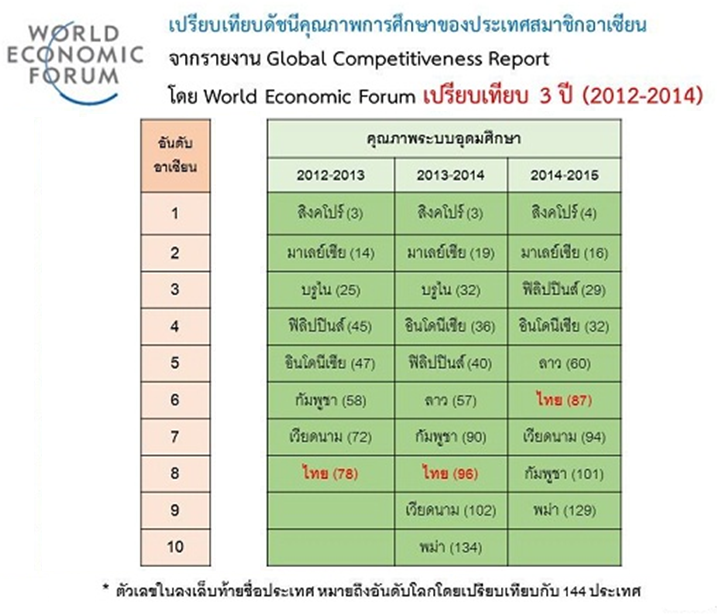 จำนวนเปอร์เซ็นต์บัณฑิตตกงาน
ภาพรวมครู  : อัตรากำลังกับการบรรจุจริง
จำนวนโรงเรียนที่มีครูขาด ครูเกิน
สัดส่วนจำนวนครูต่อห้องเรียน
(๑) โรงเรียนขนาดเล็ก (นักเรียน จำนวน ๑๒๐ คนลงมา)
		- ครู ๘๔,๙๔๑ คน
		- จำนวนห้องเรียน ๑๒๐,๖๓๒ ห้อง
		- ห้องเรียนที่ไม่มีครูประจำชั้น ๓๕,๖๙๑ ห้อง 
	(๒) โรงเรียนตั้งแต่ ๑๒๑ ขึ้นไป
		- ครู ๓๑๔,๘๕๘ คน
		- จำนวนห้องเรียน ๒๒๔,๐๖๗ ห้อง
		- ครูเกินห้องเรียน ๙๐,๗๙๐ คน
ครูสอนไม่ตรงสาขา
1
นโยบายจากหน่วยเหนือ
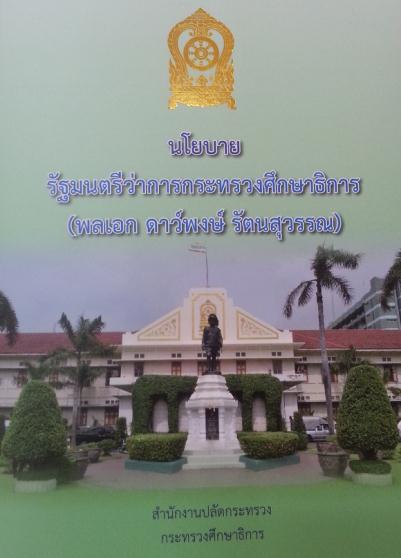 1. หลักสูตรและ
กระบวนการเรียนรู้
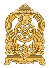 2. พัฒนาระบบการผลิต   การสรรหา และการพัฒนาครูและบุคลากรทางการศึกษา
10. การวิจัยเพื่อพัฒนา  และเพิ่มขีดความสามารถในการแข่งขันของประเทศ
3. ระบบตรวจสอบและประเมินคุณภาพการศึกษา
9. พัฒนาการศึกษาจังหวัดชายแดนภาคใต้
ยุทธศาสตร์การขับเคลื่อนและปฏิรูปด้านการพัฒนาทรัพยากรมนุษย์และระบบการศึกษา
4. การผลิตและพัฒนากำลังคนให้สอดคล้องกับความต้องการของประเทศ
8. สร้างโอกาส
ทางการศึกษา
5. ระบบสื่อสารและเทคโนโลยีเพื่อการศึกษา
7. ระบบงบประมาณและทรัพยากร         เพื่อการศึกษา
6. ระบบบริหารจัดการ
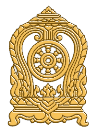 จุดเน้น 6 ยุทธศาสตร์ กระทรวงศึกษาธิการ (การศึกษาในระบบ)
1. หลักสูตรและกระบวนการเรียนรู้
2.การผลิตและพัฒนาครู
6. การบริหารจัดการ
การปฏิรูปการศึกษา
3. การทดสอบการประเมิน
การประกันคุณภาพและการพัฒนามาตรฐานการศึกษา
5. ICT เพื่อการศึกษา
4. ผลิต พัฒนากำลังคนและงานวิจัย 
ที่สอดคล้องกับความต้องการ
ของการพัฒนาประเทศ
ปฏิรูปหลักสูตร(สพฐ.อาชีวศึกษา)
เด็กเครียด
ปรับหลักสูตร กศ.
ขั้นพื้นฐาน
เนื้อหาสาระเยอะ/ซ้ำซ้อน
ตั้งกรมวิชาการ
เด็กเรียนเยอะ
ค.ลดเวลาเรียนเพิ่มเวลารู้
ลดสาระการเรียนรู้
ขาดการปรับปรุง
เด็กไม่มีความสุขกับการเรียน/ผลสัมฤทธิ์ต่ำ
DLTV
ปรับปรุงโครงสร้าง
เวลาเรียน
โรงเรียนคุณธรรม
เทคโนโลยีเปลี่ยนแปลงไปอย่างรวดเร็ว
1
โครงการธนาคารขยะและการคัดแยกขยะ
ปลูกฝังเรื่องคุณธรรมจริยธรรม
เนื้อหาไม่สอดคล้องกับบริบทของสังคมที่เปลี่ยนแปลง
โครงการเพิ่มพื้นที่สีเขียว
ปลูกฝังจิตสำนึกในการอนุรักษ์ทรัพยากรธรรมชาติและสิ่งแวดล้อม
สังคม
ขาดภูมิต้านทาน
หลักสูตรและกระบวนการเรียน
การสอน
โครงการเฝ้าระวังและแก้ไขปัญหายาเสพติดในสถานศึกษา
กระบวนการการเรียนรู้
เด็กขาดการฝึกคิดวิเคราะห์
STEM Education
เสริมสร้างความเข้มแข็งให้นร.และสถานศึกษา
ในการป้องกันและแก้ไขปัญหายาเสพติด
เด็กขาดทักษะในการแสวงหาความรู้
ใช้กระบวนการ BBL
ทวิศึกษา
เพิ่มทักษะการคิดวิเคราะห์และใช้กระบวนการตัดสินใจ
เด็กอ่านไม่ออก
เขียนไม่ได้
พัฒนาระบบแนะแนว
(แนะแนวอาชีวะใน สพฐ.)
สื่อสร้างความตระหนัก
เด็กสื่อสารภาษาอังกฤษไม่ได้
สร้างเส้นทางเลือก
เพื่อการประกอบอาชีพ
Training for trainers
=โครงการที่กำลังผลักดันให้เกิดขึ้น
การเรียนภาษาอังกฤษยังขาดมาตรฐาน
Boot-camp
=โครงการที่ดำเนินการแล้วและมีผลสัมฤทธิ์บางส่วนแล้ว
ยกระดับมาตรฐานและพัฒนาหลักสูตรภาษาอังกฤษ
จัดทำมาตรฐานภาษาอังกฤษในแต่ละช่วงชั้น
ไม่ตระหนักถึงความสำคัญของภาษาอังกฤษ
=โครงการที่เริ่มต้น  ดำเนินการ
นักศึกษาต้องประเมินภาษาอังกฤษก่อนจบการศึกษา
ผลิตครูเพื่อพัฒนาท้องถิ่น
ไม่มีองค์ความรู้
พัฒนากระบวนการผลิต คัดสรรคนเก่ง คนดีเป็นครู
ครูบางส่วนไม่เก่ง
สนับสนุนทุนเรียนครูระดับอุดมศึกษา
ครูบางส่วนสอนแต่อธิบายหน้าห้องเรียน
พัฒนาครูให้เป็น facilitator Coaching และ Motivator
พัฒนาระบบนิเทศ
ราชภัฎเป็นเลิศ (ด้านครู)
ขาดเทคนิคการสอน
เปิดโอกาสให้คนเก่งสาขาวิชาเฉพาะเป็นครู
มหาวิทยาลัยเป็นพี่เลี้ยง
ใช้ระบบช่วยสอน
ขาดแคลนครู
สาขาเฉพาะ
2
จับกลุ่มสถานศึกษา
ครูไม่ครบชั้น 
สอนไม่ตรงเอก
การผลิตและพัฒนาครู
DLTV
ครูไม่ครบชั้น
ให้สามารถโอนย้ายข้ามเขตได้ หรือสร้างแรงจูงใจในการย้าย
ปรับกฎ ระเบียบ
เรื่องใบประกอบวิชาชีพ
สร้างระบบการพัฒนา/อบรมครูที่ใช้เวลานอกเหนือเวลาสอน
ครูกระจุกตัวอยู่ในเมือง/ร.ร.ใหญ่
โครงการจ้างครูผู้ทรงคุณค่า (ครูเกษียณ)
การอบรมและการพัฒนา
ทำงานตามสั่งของผู้ใหญ่
ภาระงานเยอะ
ปรับหลักเกณฑ์การโอนย้าย
ลดภาระการรายงาน ทำเอกสารสำหรับการประเมิน การประกัน
ภายในภายนอก
กำหนดให้พัฒนาครูเฉพาะช่วงปิดภาคเรียน
การปฏิบัติงานที่ไม่เกี่ยวกับการสอน
ปรับปรุงเกณฑ์
การประเมินวิทยฐานะ
ปรับปรุงระบบบริหารงานบุคคล
ความก้าวหน้า
ในอาชีพ
ครูขาดขวัญ
และกำลังใจ
มาตรการในการแก้ปัญหาหนี้สินครู
สร้างวินัยในการใช้เงิน
ปัญหาหนี้
เร่งปรับปรุงบ้านพักครู
ปรับปรุงบ้านพักครูที่ทรุดโทรมหรือไม่ปลอดภัย
ขาดสวัสดิการ
ไม่นำผลสัมฤทธิ์ของผู้เรียนมาเป็นตัวชี้วัดหลักในการเลื่อนวิทยฐานะและพิจารณาความดีความชอบ
ระบบการประเมินต้องเป็นส่วนหนึ่งของการปฏิบัติงานของครู
ประเมินครู
สร้างกรอบมาตรฐานการประเมิน
ประเมินวิทยฐานะให้สอดคล้องกับผลสัมฤทธิ์ทางการเรียน
กำหนดแนวทางที่ชัดเจนในการคัดเลือกบุคคลเข้าศึกษาต่อในระดับอุดมศึกษา
สามารถเลื่อนชั้นได้ทั้งที่ไม่ผ่านเกณฑ์
การทดสอบการประเมิน
การประกันคุณภาพและการพัฒนามาตรฐานการศึกษา
3
สร้างระบบการส่งต่อ/คัดเลือกเพื่อศึกษาในแต่ละช่วงชั้นที่มีประสิทธิภาพ
ระบบรับตรง/การเก็บสะสมหน่วยกิตในขณะที่ยังไม่จบการศึกษาขั้นพื้นฐาน
ระบบการศึกษาต่อในแต่ละระดับ
ระบบทดสอบเพื่อประเมินผ่านหรือซ้ำชั้นในชั้น ป.3 ป.6
 และ ม.3
พัฒนาระบบการทดสอบ วัด ประเมิน และเทียบโอน
การประเมินไม่ตอบโจทย์เรื่องทักษะ ความรู้ ความสามารถของผู้เรียนและสมรรถนะตามที่หลักสูตรกำหนด
พัฒนาแบบทดสอบการศึกษาที่เป็นมาตรฐานระดับชาติ
ประเมินผลสัมฤทธิ์ของผู้เรียน
ปรับปรุงการประเมินผลเพื่อการพัฒนาคุณภาพผู้เรียน
สร้างเครื่องมือ ระบบและวิธีการประเมิน/ประกันคุณภาพ
พัฒนาระบบICTเพื่อการทดสอบและประเมินผล
สร้างภาระให้ครู
กำหนดตัวชี้วัดใหม่
ตัวชี้วัด
มีจำนวนมาก
การประเมินสถานศึกษา
ตั้งคณะกรรมการร่วม
(สมศ.กับศธ)
พัฒนาคุณภาพ 
ผู้ประเมิน/ประกันคุณภาพ
การประเมินภายในภายนอกไม่สอดคล้องกัน
สร้างTrainers
ด้านการประเมินคุณภาพ
สร้างทัศนคติเชิงบวกให้กับผู้ปกครอง
สร้างค่านิยมอาชีวศึกษา
ขาดกำลังแรงงานสายวิชาชีพ
การให้ทุนศึกษาด้านวิชาชีพTTS
สร้างค่านิยม
คนเรียนน้อย
มีความปลอดภัย
ทวิศึกษา
มีความก้าวหน้าในอาชีพ
มหาวิทยาลัยเปิดปริญญาตรี
ในสายวิชาชีพ
สื่ออุปกรณ์
ไม่ทันสมัย
จบแล้วมีงานทำ
การผลิต พัฒนากำลังคนและงานวิจัย ที่สอดคล้องกับความต้องการของการพัฒนาประเทศ
4
เพิ่มสัดส่วนผู้เรียนอาชีวศึกษา
มาตรฐานฝีมือยังไม่เป็นที่ยอมรับจากสถานประกอบการ
อาชีวศึกษาไทยเป็น Hub ASEAN
หลักสูตร
ไม่สอดคล้องกับบริบทที่เปลี่ยนไป
พัฒนาทักษะอาชีพให้ตรงตามความต้องการตลาดแรงงาน
ทวิภาคี
อาขีวศึกษาสู่สากล
สถาบันอาชีวไทยจีน ไทยญี่ปุ่น ไทยเกาหลี/MOU
ขาดแคลนครูในสาขาเฉพาะ
เปิดโอกาสให้บุคคลที่มีความเชี่ยวชาญเฉพาะมาเป็นครูอาชีวศึกษา
คนจบปริญญาตกงาน
คณะกรรมการสานพลังประชารัฐ
การผลิตบัณฑิต
ในสาขาวิชาที่ไม่เป็นไปตามความต้องการของประเทศ ทั้งในเชิงปริมาณและคุณภาพ
ส่งเสริมความเป็นเลิศเฉพาะด้านให้กับสถานศึกษา
ปรับเกณฑ์การสรรหาและบรรจุครูสายวิชาชีพ
บัณฑิตที่จบไม่มีศักยภาพ
เปิดหลักสูตรที่เป็นไปตามความต้องการของตลาดแรงงาน
อาชีวศึกษาเป็นเลิศ
กำหนดบทบาทของสถานศึกษาในการผลิตนักศึกษาให้ชัดเจน
ขาดฐานข้อมูลDemand/Supply
อุดมศึกษาเป็นเลิศ
ให้ทุนกู้ยืมในสาขาที่ขาดแคลน
งานวิจัยไม่สามารถนำไปใช้งานได้จริง
ส่งเสริมทักษะจำเป็นสำหรับการทำงานควบคู่กับวิชาการ
ขาดคุณภาพ
สอนภาษาอังกฤษให้กับนักศึกษาอาชีวะที่จบไปแล้ว
ไม่ตอบรับกับการพัฒนาประเทศ
ส่งเสริมงานวิจัยที่นำไปใช้งานได้จริง
ปรับปรุงงานวิจัยให้เข้าสู่ตลาด
ไม่ทั่วถึง
โครงสร้างพื้นฐาน
บูรณาการ ICT ทั้งด้าน Content Network และ MIS ภายในกระทรวง
ศึกษาธิการ
ทับซ้อน
จัดทำแผนแม่บทเทคโนโลยีสารสนเทศเพื่อการศึกษา
5
ขาดความเสถียร
ระบบฐานข้อมูล
ICT
เพื่อการศึกษา
ขาดการบูรณาการ
จัดทำแผนแม่บท
เทคโนโลยีสารสนเทศ
เพื่อการบริหารงาน
ไม่ทันสมัย
ประสานความร่วมมือICT กับหน่วยงานภายนอกทั้งด้าน Content Network และ MIS
ไม่ได้นำข้อมูลมาใช้ในการตัดสินใจ
มหาวิทยาลัยไซเบอร์ไทย
บูรณาการงบประมาณ ICT
ระบบการจัดการเนื้อหาสาระ/องค์ความรู้
ความหลากหลายของระบบจัดเก็บ
DLTV/DLIT/ETV
ผลิตแต่ไม่เผยแพร่และนำไปใช้
ปรับระบบการบริหารงบประมาณให้เหมาะสม
การจัดสรรงบประมาณแบบรายหัวมีผลกระทบต่อโรงเรียนขนาดเล็ก
ระบบคูปองเพื่อการศึกษา
ระบบงบประมาณ
ที่ไม่สอดคล้องต่อการดำเนินงาน
แก้ไขปัญหางบประมาณ
รายหัวโรงเรียนขนาดเล็ก
ควบรวมโรงเรียนขนาดเล็ก
ใช้งบประมาณในด้านที่ไม่เกิดผลสัมฤทธิ์ต่อผู้เรียน
จัดสรรงบประมาณโดยพิจารณาจากการดำเนินงานที่เป็นไปตามกรรอบการปฏิรูปการศึกษา
ใช้งบประมาณเพื่อยกระดับคุณภาพการศึกษา
6
การบริหารจัดการ
ปรับปรุงโครงสร้างเพื่อให้การบริหารจัดการเกิดประสิทธิภาพสูงสุด
มีหน่วยรอง
จำนวนมาก
จัดกลุ่ม Cluster
การกำกับดูแลขาดประสิทธิภาพ
ยุบรวมบูรณาการกับหน่วยงานอื่นเพื่อการบริหารจัดการในพื้นที่
ไม่มีหน่วยงานกำกับในภูมิภาค
ปรับโครงสร้าง
การดำเนินงานระหว่างองค์กรหลัก
ในกระทรวงขาดประสิทธิภาพส่งผลต่อการปฏิบัติงานทั้งระบบ
ขาดการ
บูรณาการ
ปรับระบบการบริหารงานให้มีความคล่องตัว บูรณาการการทำงานได้อย่างครอบคลุม
ปรับปรุงกฎหมายที่เกี่ยวกับการบริหารการศึกษา
กระจายอำนาจจนไม่สามารถควบคุมได้
ปรับปรุงระเบียบในการเข้าสู่ตำแหน่ง และความก้าวหน้าในตำแหน่งของผู้บริหารในพื้นที่
ปรับปรุงกฎ ระเบียบที่ทำให้สามารถกำกับและติดตามได้
การกระจายอำนาจ
ขาดธรรมาภิบาลในการใช้อำนาจหน้าที่
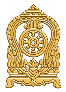 งานตามนโยบาย ห้วง คสช.บริหารประเทศ
การศึกษาในระบบ
โครงการทั้งหมด 65 โครงการ
โครงการที่ดำเนินการแล้วและมีผลสัมฤทธิ์บางส่วนแล้ว 	27 โครงการ
โครงการที่เริ่มต้นทำแล้ว 				32 โครงการ
โครงการที่ต้องผลักดันให้เกิดขึ้น 			 6 โครงการ
				รวม 	65 โครงการ
5 ประเด็นยุทธศาสตร์ การศึกษานอกระบบ
กำหนดรายวิชาบังคับเลือก
โครงการพัฒนาหลักสูตร
รายวิชาเลือกมีจำนวนมาก/เนื้อหาเยอะ
นักศึกษาเรียนเยอะ
โครงการส่งเสริมการรู้หนังสือสำหรับคนไทย
ไม่ตระหนักความสำคัญ
ของการรู้หนังสือ
ส่งเสริมการรู้หนังสือ
1
โครงการพัฒนาการจัดกระบวนการเรียนรู้ภาษาไทยด้วยวิธีแจกลูกสะกดคำ
ไม่รู้หนังสือ
ประชาชนบางส่วนลืมหนังสือ
ด้านหลักสูตรและกระบวนการเรียนรู้
โครงการยกระดับการศึกษาประชาชนให้จบการศึกษาภาคบังคับ
ประชาชนบางกลุ่มอาชีพไม่จบการศึกษาภาคบังคับ
เพิ่มช่องทางการเรียน
ไม่มีเวลาเข้าเรียน
ในช่วงเวลาปกติ
โครงการจัดและพัฒนาการศึกษาทางไกลประเภทการศึกษาต่อเนื่อง
3
พัฒนาระบบวัดและประเมินผล
ระบบการทดสอบไม่ทันสมัยและไม่ทันต่อความต้องการ         ของผู้รับบริการ
ด้านการตรวจสอบและประเมินคุณภาพการศึกษา
ผู้เรียนเข้ารับการทดสอบน้อย
โครงการพัฒนาระบบการทดสอบด้วยระบบอิเล็กทรอนิกส์
จัดการศึกษาอาชีพ จบแล้วมีงานทำ
โครงการจัดการศึกษาและการเรียนรู้ในจังหวัดที่มีพื้นที่เขตเศรษฐกิจพิเศษ
คนเรียนสายอาชีพมีจำนวนน้อย
4
สร้างทางเลือกทางการศึกษาอาชีพ
ขาดกำลังแรงงานสายอาชีพ
ผลิตและพัฒนากำลังคนให้สอดคล้องกับความต้องการและรองรับการพัฒนาประเทศ
โครงการศูนย์ฝึกอาชีพชุมชน
สร้างค่านิยมอาชีวศึกษา
สถานศึกษาขาดครู/สื่อ/อุปกรณ์การสอน
(ทวิศึกษา) (กศน.)
สร้างความร่วมมือกับภาคีเครือข่ายในการจัดการสอน
โครงการจัดการศึกษาในชุมชนโดยใช้ กศน.ตำบลเป็นฐาน
5
ประสานความร่วมมือกับหน่วยงานที่เกี่ยวข้อง
ด้าน Content Network  และ Homework
ด้านระบบสื่อสารและเทคโนโลยีเพื่อการศึกษา
วิทยากรไม่เก่ง
ขาดองค์ความรู้
บูรณาการงบประมาณด้าน ICT ในการจัดทำ Content การฝึกอบรมร่วมกับ ศทก.
6
การกำกับติดตามไม่เป็นระบบ
ระบบบริหารจัดการไม่ได้รับการพัฒนาอย่างต่อเนื่อง
โครงการจัดทำฐานข้อมูลของ กศน.ตำบล
ใช้หน่วยงานในทุกระดับเป็นกลไกในการขับเคลื่อน
ด้านบริหารงานทั่วไป
2ประเด็นยุทธศาสตร์ การศึกษาตามอัธยาศัย
พัฒนา กศน.ตำบลให้มีความพร้อมด้าน ICT
โครงการพัฒนาโครงสร้างพื้นฐาน กศน.ตำบล
ขาดบรรยากาศ และสื่อที่เอื้อต่อการเรียนรู้
เข้าไม่ถึงความรู้
โครงการซ่อมแซมห้องสมุดประชาชน
สร้างและกระจายโอกาสทางการศึกษาตามอัธยาศัย
ส่งเสริมการเรียนรู้ในห้องสมุดประชาชน
1
โครงการยกระดับบ้านหนังสือชุมชน
ขาดทักษะแสวงหาความรู้
ส่งเสริมการอ่านในหมู่บ้าน/ชุมชน
ด้านหลักสูตรและกระบวนการเรียนรู้
สร้างวิถีการเรียนรู้ตามอัธยาศัย
โครงการจัดตั้งศูนย์การเรียนชุมชน
แหล่งเรียนรูในชุมชนขาดการพัฒนา ไม่มีความทันสมัย ไม่น่าสนใจ
จีดกระบวนการเรียนรู้ที่หลากหลายในชุมชน
ขาดการเรียนรู้ตลอดชีวิต
ในชุมชน
โครงการจัดตั้งแหล่งเรียนรู้ชุมชน
ประสานเชื่อมโยงบ้าน วัด โรงเรียนเพื่อจัดการเรียนรู้
โครงการจัดทำฐานข้อมูลชุมชน
ขาดการะประสานความร่วมมือกับเครือข่ายการเรียนรู้ในชุมชน
จัดสถานที่เพื่อการส่งเสริมการอ่าน
จัดกิจกรรมส่งเสริมการอ่านที่หลากหลาย
ขาดนิสัยรักการอ่าน
โครงการส่งเสริมการรักการอ่าน
จัดตั้งเครือข่ายส่งเสริมการอ่าน
ขาดกิจกรรมส่งเสริมการอ่านที่น่าสนใจ
คนไทยอ่านหนังสือน้อย
4
สร้างบรรยากาศที่หลากหลาย
โครงการบรรณสัญจร
ไม่มีบรรยากาศที่เอื้อต่อการอ่าน
ผลิตและพัฒนากำลังคนให้สอดคล้องกับความต้องการและรองรับการพัฒนาประเทศ
โครงการชุมชนรักการอ่าน
จัดการเรียนรู้เชิงรุก
กิจกรรมไม่น่าสนใจ
ไม่ชอบแสวงหาความรู้
โครงการมหกรรมวิทยาศาสตร์สัญจร
สื่อไม่น่าสนใจ ล้าหลัง
พัฒนาสื่อเทคโนโลยีและสถานที่สำหรับการเรียนรู้
โครงการพัฒนารูปแบบการใช้สื่อเทคโนโลยีทางการศึกษา
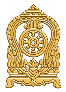 งานตามนโยบาย ห้วง คสช.บริหารประเทศ
การศึกษานอกระบบและอัธยาศัย
โครงการทั้งหมด 23 โครงการ
โครงการที่ดำเนินการแล้วและมีผลสัมฤทธิ์บางส่วนแล้ว 	14 โครงการ
โครงการที่เริ่มต้นทำแล้ว 				7 โครงการ
โครงการที่ต้องผลักดันให้เกิดขึ้น 			 2 โครงการ
				รวม 	23 โครงการ
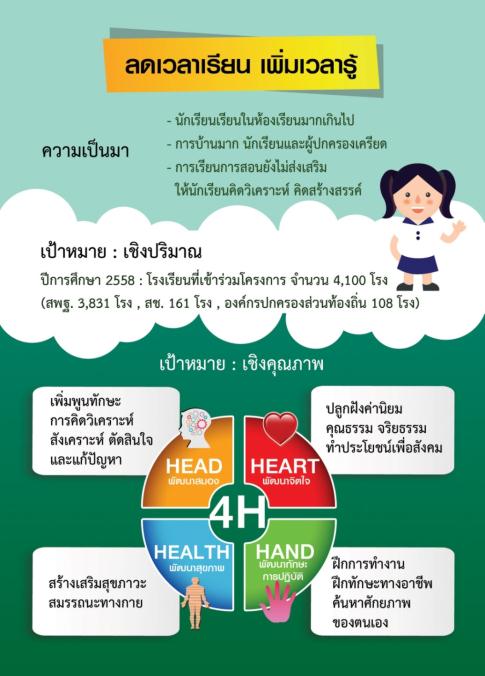 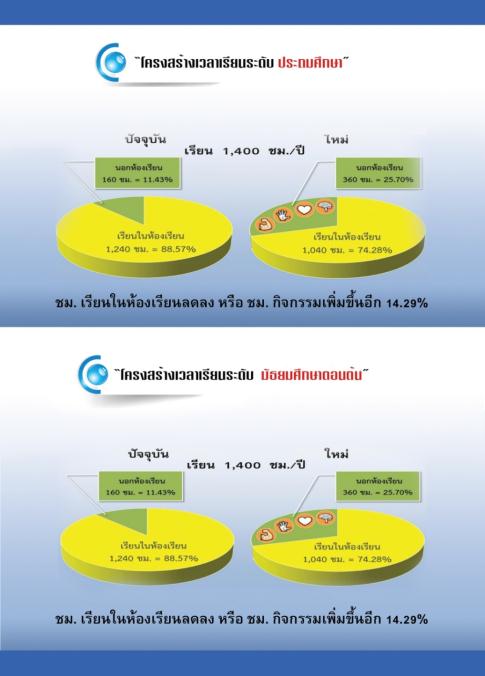 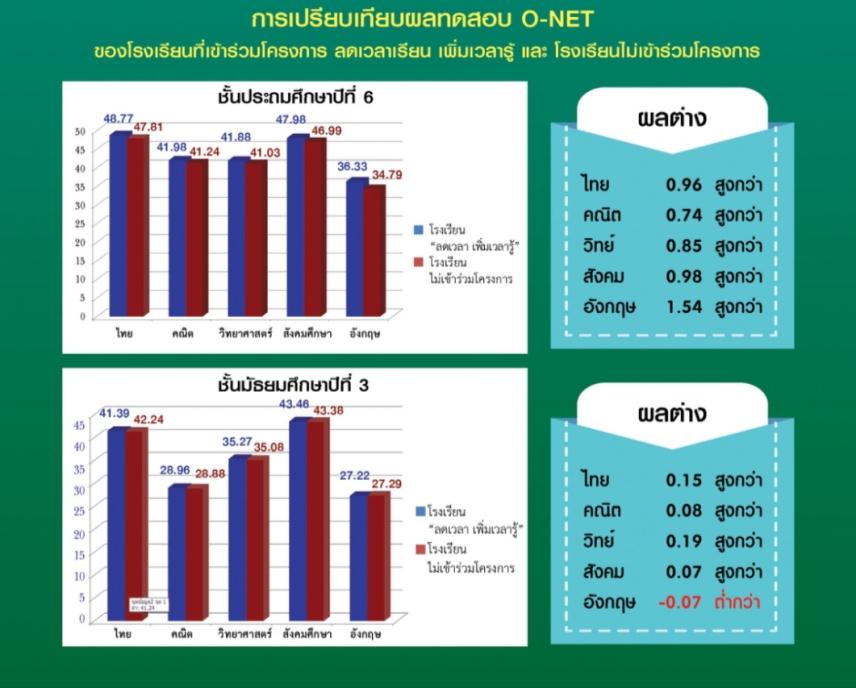 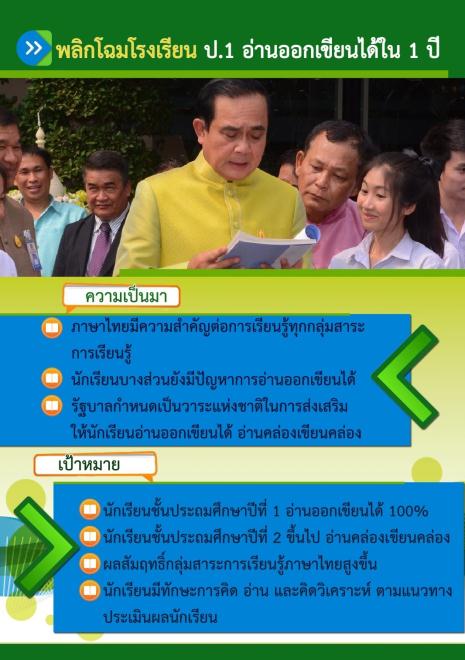 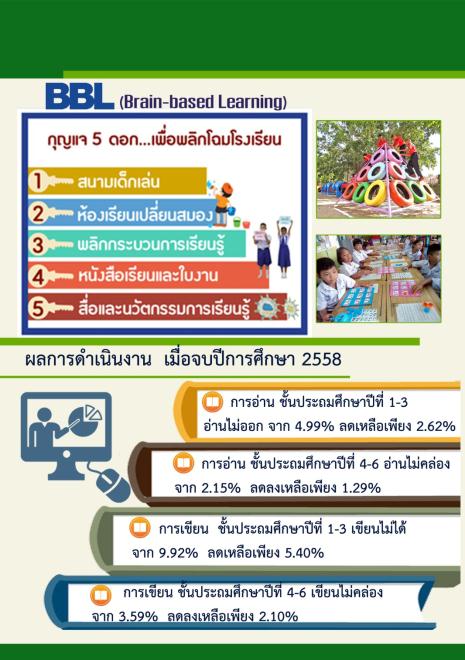 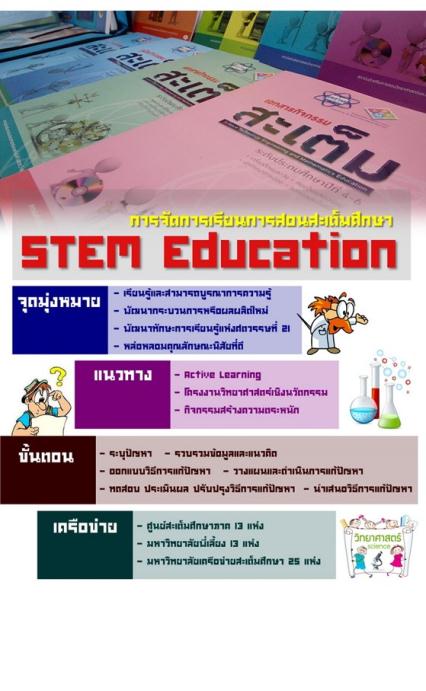 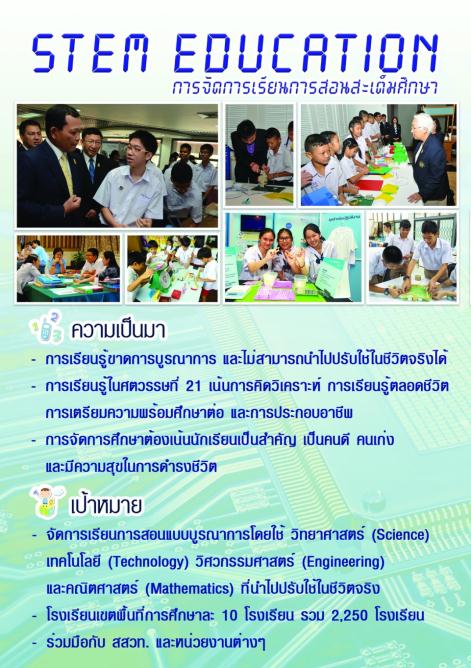 หน่วยงานที่ดำเนินงาน STEM

สถาบันวิทยาศาตร์และเทคโนโลยี (สสวท.) 13 ศูนย์ (91 โรงเรียน)
สำนักงานปลัดกระทรวงวิทยาศาสตร์ 17 โรงเรียน (รับผิดชอบเฉพาะห้องเรียนวิทยาศาสตร์ จำนวน 1 ห้อง)
สำนักงานพัฒนาวิทยาศาสตร์และเทคโนโลยีแห่งชาติ (สวทช.) 24 โรงเรียน
สำนักงานคณะกรรมการนโยบายวิทยาศาตร์ เทคโนโลยีและนวัตกรรมแห่งชาติ (สวทน.) ผ่านเครือข่ายมหาวิทยาลัย
สำนักงานคณะกรรมการการศึกษาเอกชน (สช.) 118 โรงเรียน
สำนักงานคณะกรรมการการอุดมศึกษา (สกอ.) ดำเนินงานเป็นพี่เลี้ยงให้กับโรงเรียนทั้งหมด 147 โรงเรียน (ส่วนใหญ่เป็นกิจกรรม ลดเวลาเรียน เพิ่มเวลารู้)
สำนักงานคณะกรรมการอาชีวศึกษา 5 โรงเรียน
สพฐ.มีกลุ่มเป้าหมายขับเคลื่อนสะเต็มศึกษา 2,250 โรงเรียน
โรงเรียนประชารัฐ จะเป็นส่วนหนึ่งในกลุ่มเป้าหมาย
คำสั่ง ศธ ที่ สป. 375/2559 
เรื่อง แต่งตั้งคณะกรรมการนโยบายการจัดการเรียนการสอน
สะเต็มศึกษาในสถานศึกษา กระทรวงศึกษาธิการ
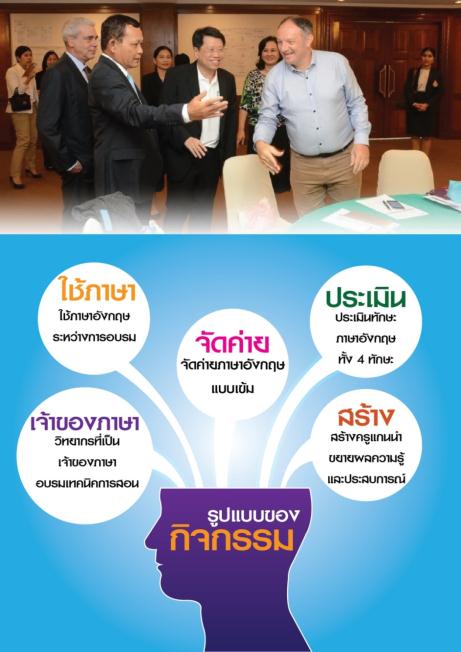 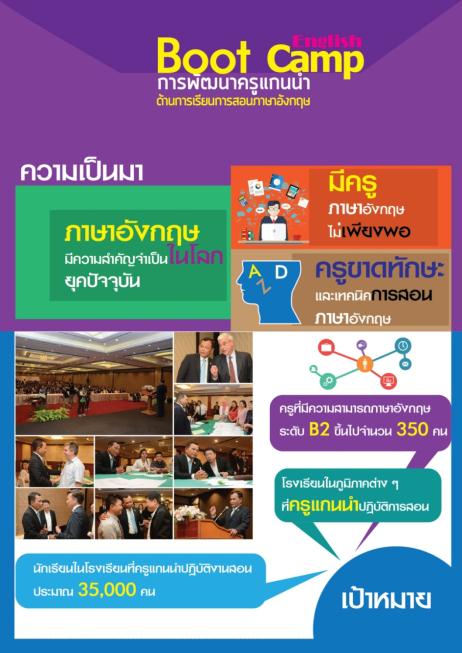 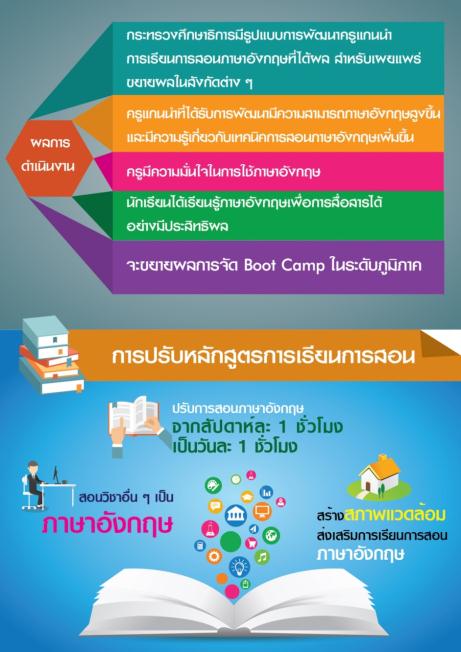 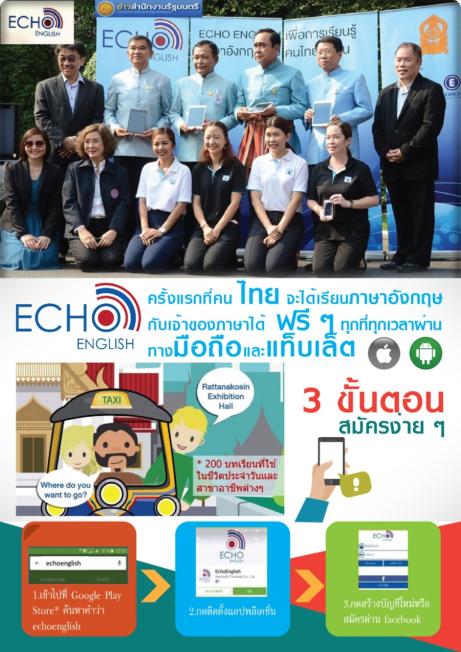 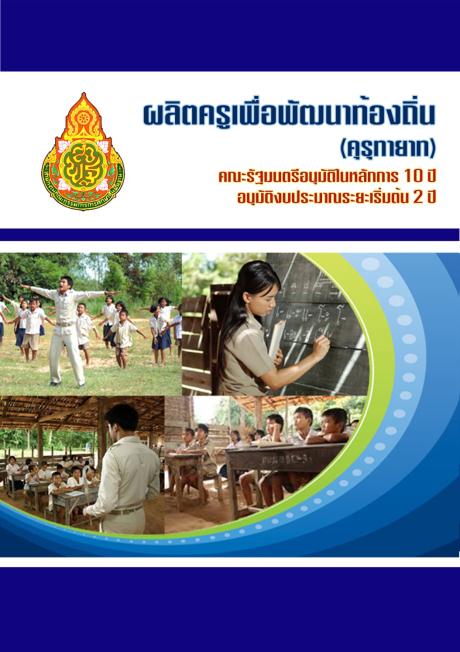 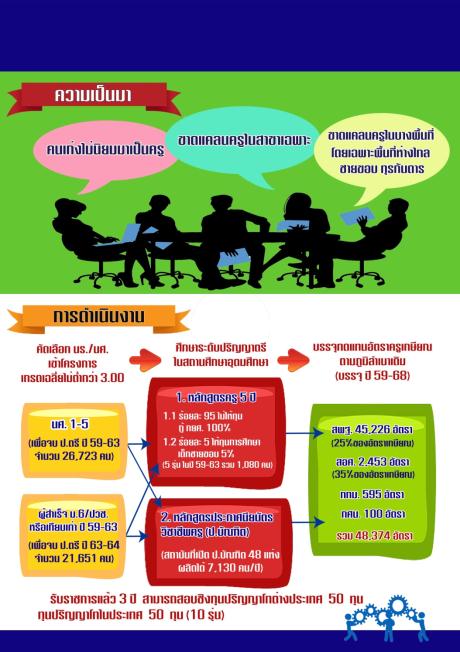 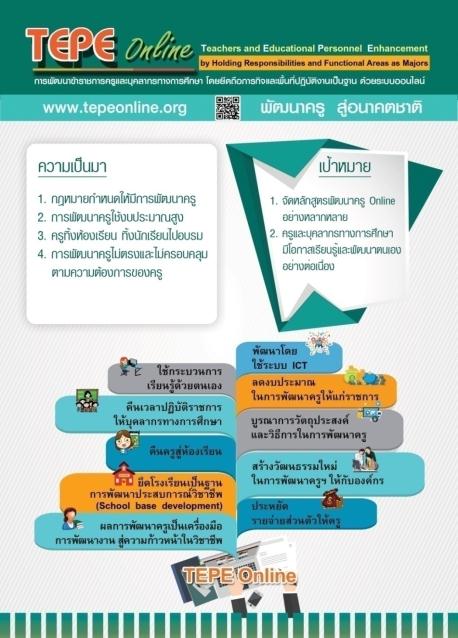 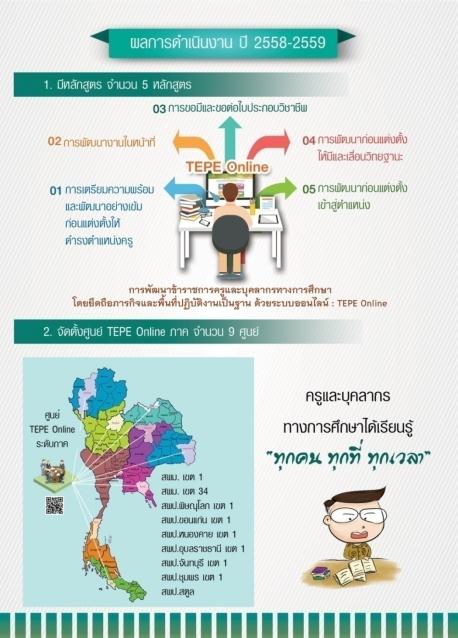 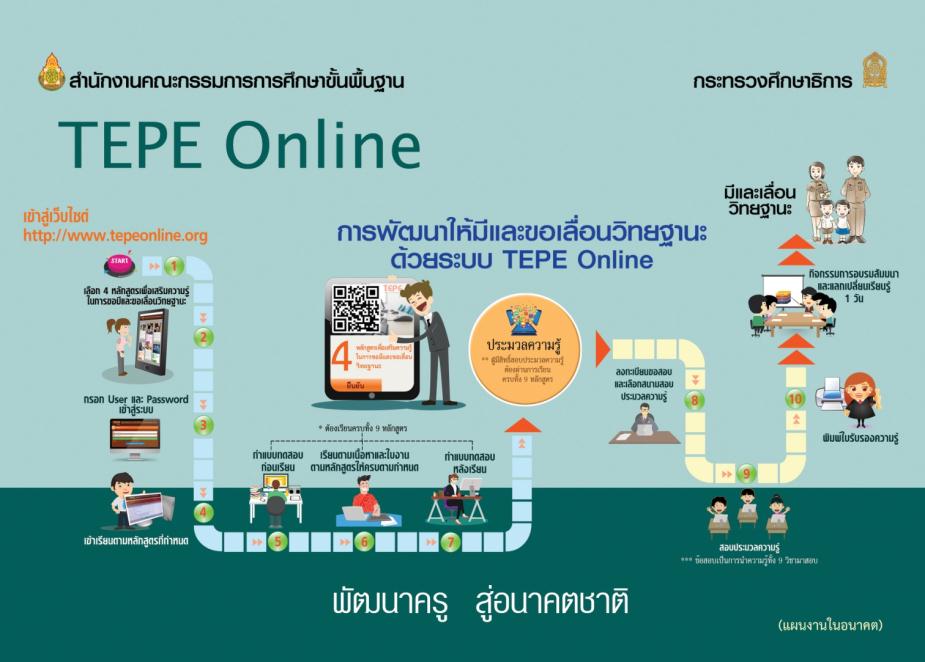 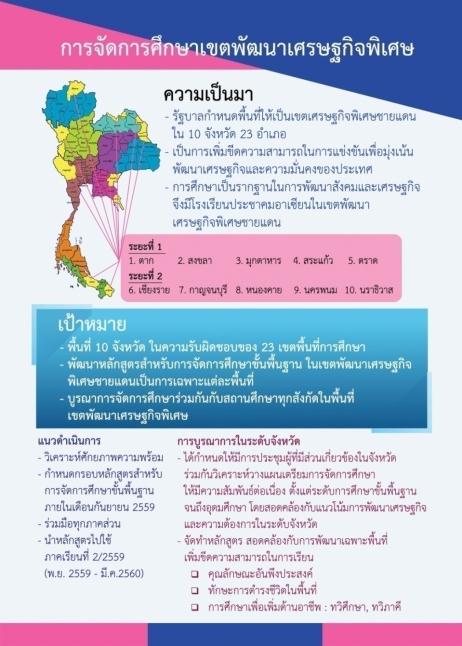 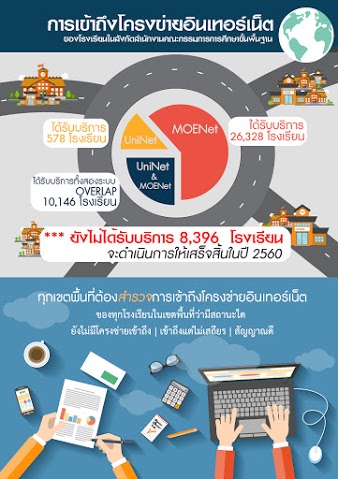 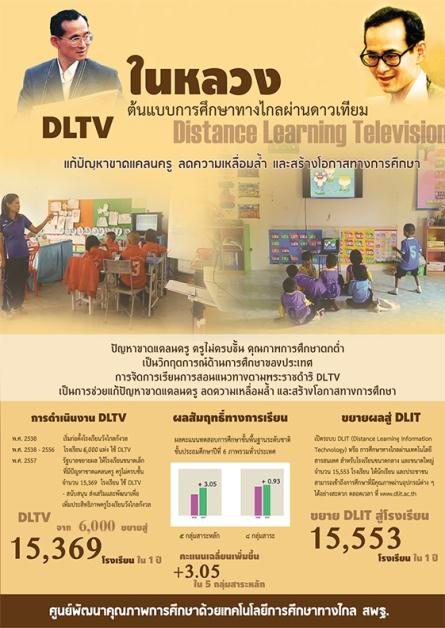 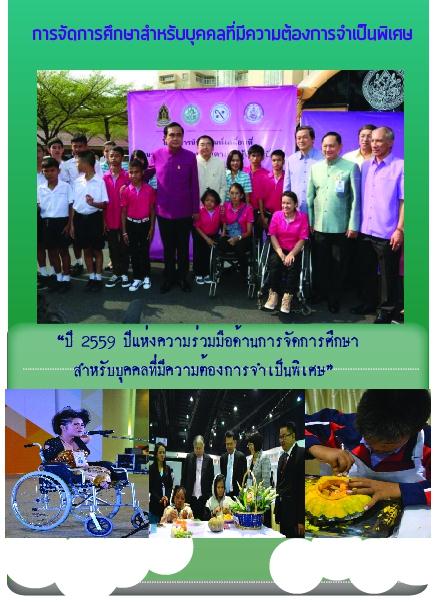 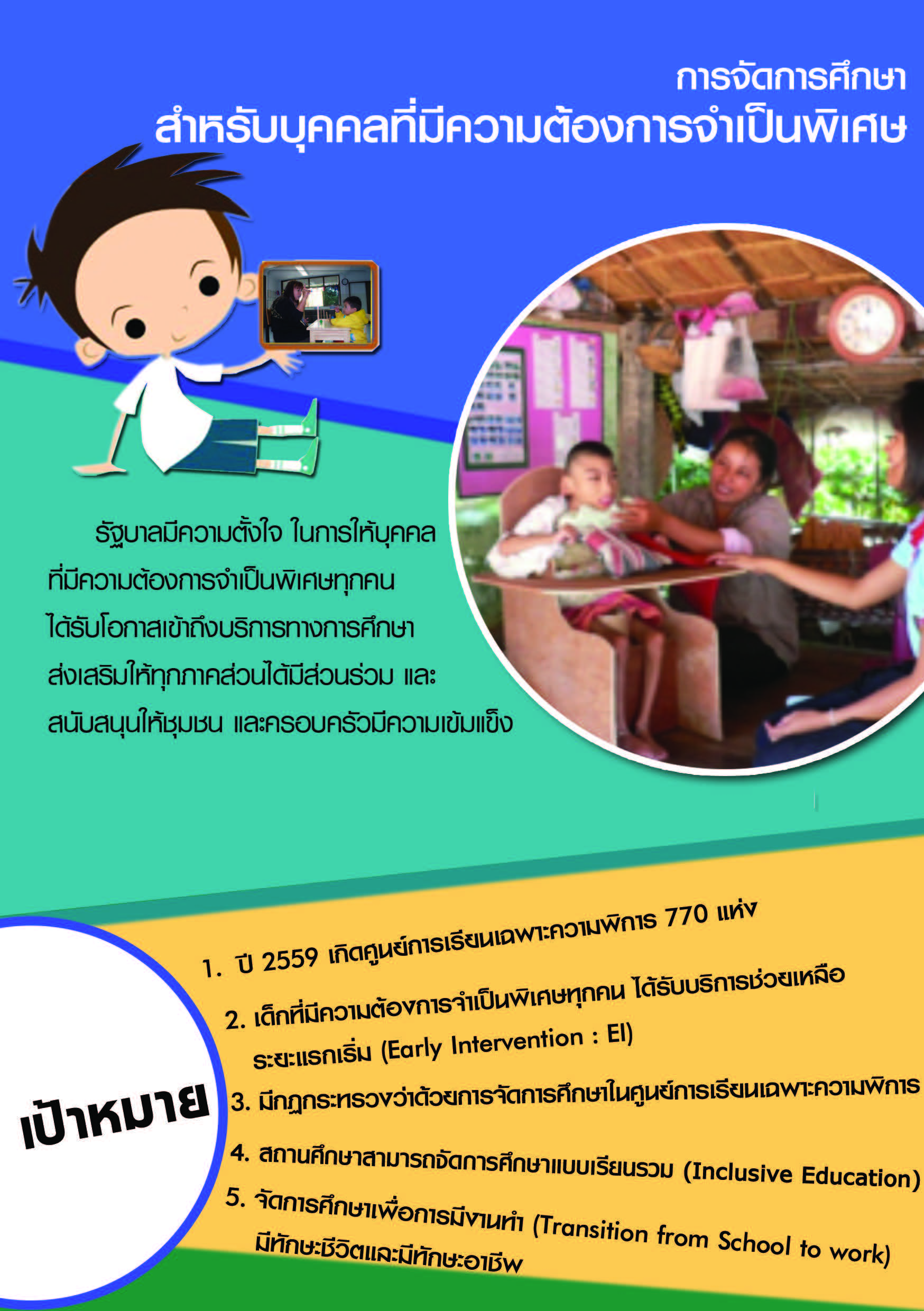 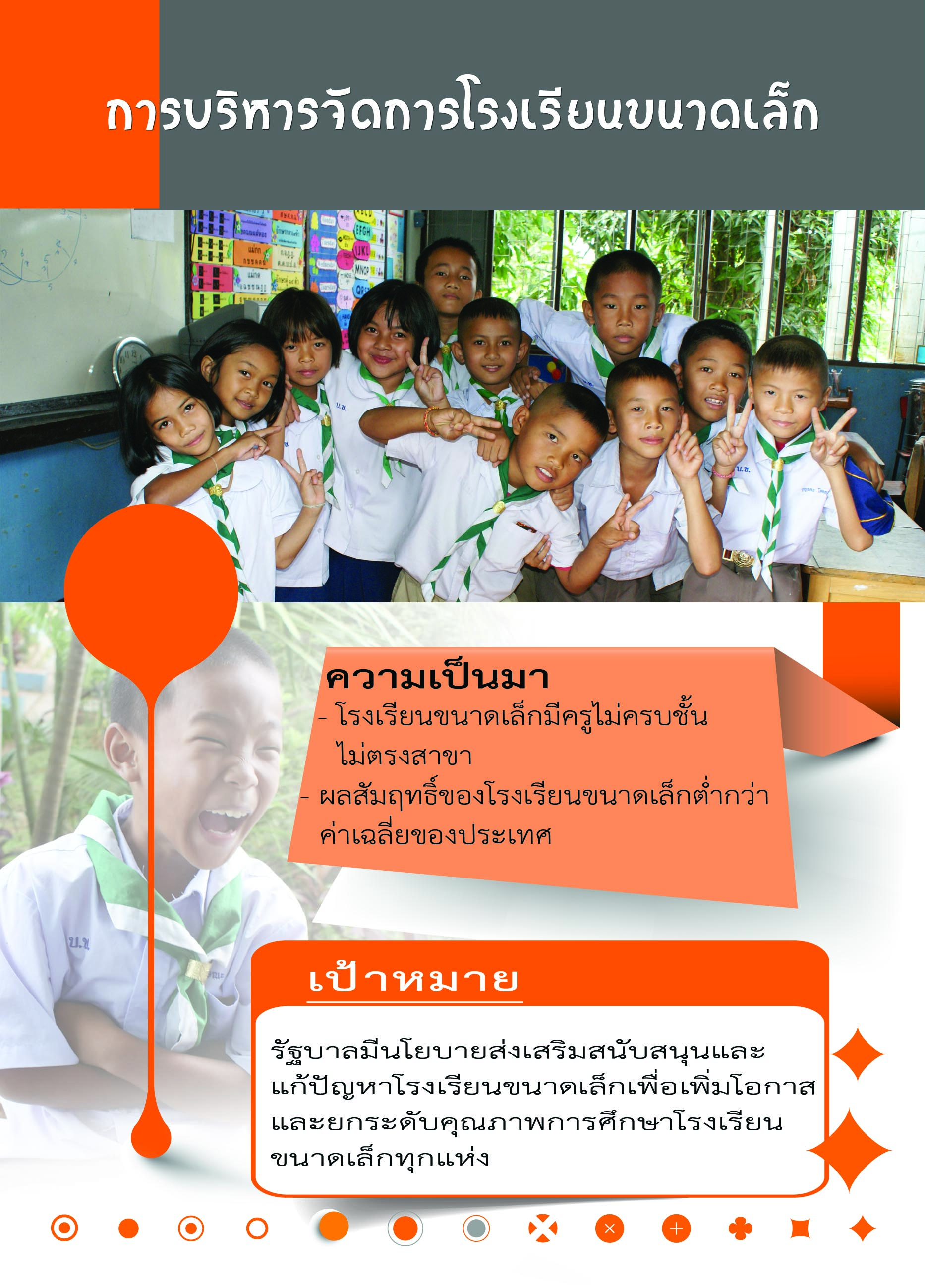 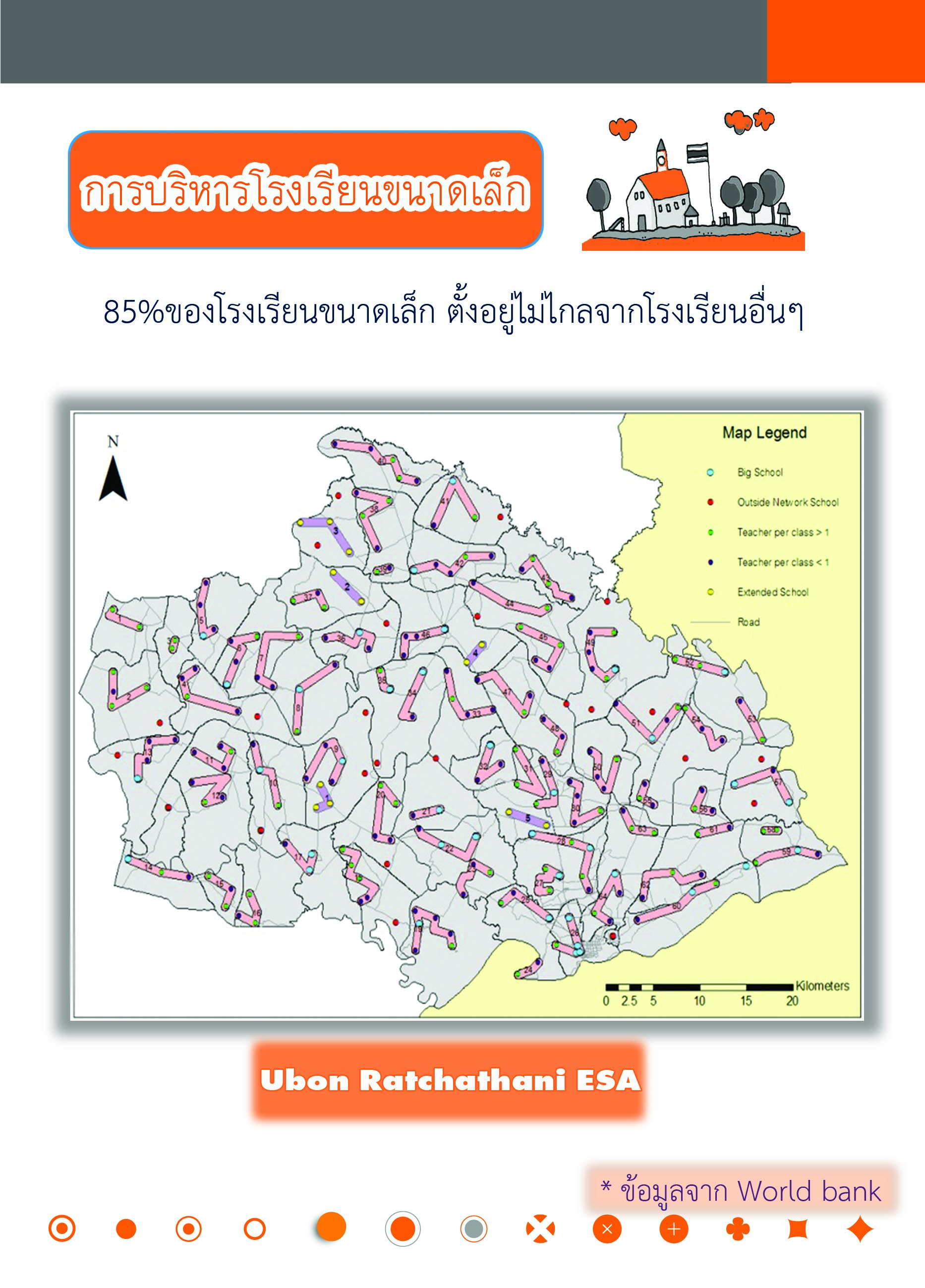